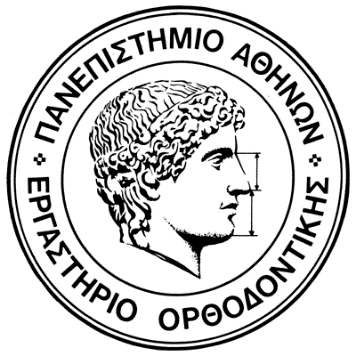 Προβλήματα μικτού φραγμού ΙΙ
Ελένη Βασταρδή
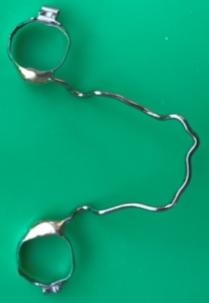 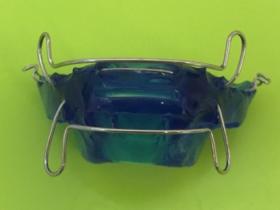 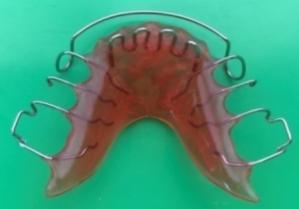 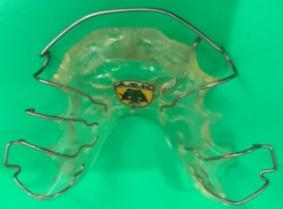 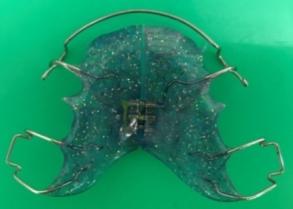 Η παρέμβαση πρέπει να ωφελεί και να μην βλάπτει
Πότε: 7-8 στα κορίτσια και 8-9 στα αγόρια
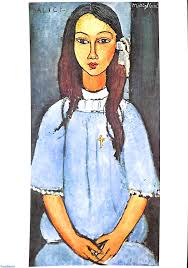 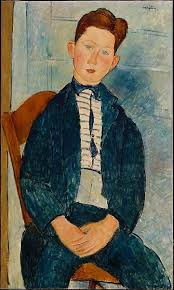 [Speaker Notes: Amedeo Modigliani]
Στόχοι θεραπείας(ΚΑΤΑΣΤΑΛΤΙΚΗ ή ΑΝΑΧΑΙΤΙΣΤΙΚΗ ή ΠΡΩΙΜΗ ή ΠΡΩΤΗ ΦΑΣΗ)
Πρόληψη προβλημάτων δυνητικά βλαπτικών σε δόντια και περιβάλλοντες ιστούς
Επίτευξη καλύτερης σύγκλεισης
Διόρθωση δυσαρμονίας στο εγκάρσιο επίπεδο, προσθιοπίσθιο και κατακόρυφο επίπεδο χρησιμοποιώντας τις αρχές της αύξησης προς όφελος του ασθενούς
Ψυχολογικοί & οικονομικοί παράγοντες
Κατασταλτική vs. επανορθωτικής θεραπείας
Καλύτερο δυνατό αποτέλεσμα 
	σε
	λιγότερο δυνατό χρόνο 
	με
	λιγότερη δυνατή δυσφορία ασθενούς 
	και
	μικρότερο δυνατό κόστος
Πλεονεκτήματα
Βελτίωση εμφάνισης μέσω ορθοπεδικών αλλαγών
Προστασία από οδοντικά και περιοδοντικά τραύματα
Δυνατότητα καθοδήγησης των δοντιών σε ευνοϊκότερη θέση
Άμεση ανταπόκριση ιστών
Μείωση του ενεργού χρόνου θεραπείας
Λιγότερες εξαγωγές
Βελτίωση σταθερότητας αποτελέσματος
Καλύτερη συνεργασία
Μειονεκτήματα
Ανάγκη ορθογναθικής χειρουργικής
Αυξημένη πιθανότητα οδοντικού και περιοδοντικού τραύματος ή φθοράς 
Αντιμετώπιση με εξαγωγές
Μεγαλύτερη διάρκεια και κόστος θεραπείας 
Δυσκολία στη συνεργασία
Q&A
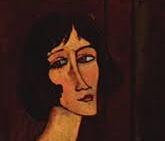 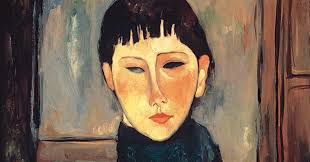 [Speaker Notes: Amedeo Modigliani]
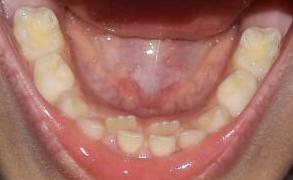 Ερώτηση 1
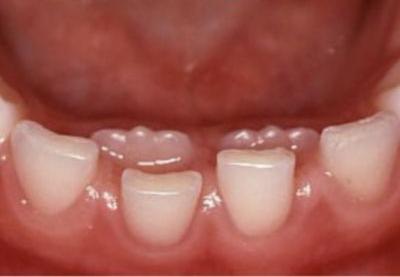 Ερώτηση 1
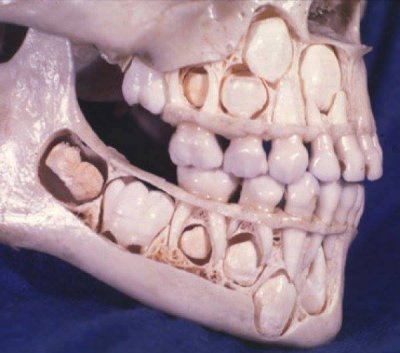 www.dentalhealthonline.net
Massler Schour Diagrams from Ash, M. Wheeler's Dental Anatomy and Physiology 7th ed W.B.Saunders permission requested 2/28/00
Ερώτηση 1
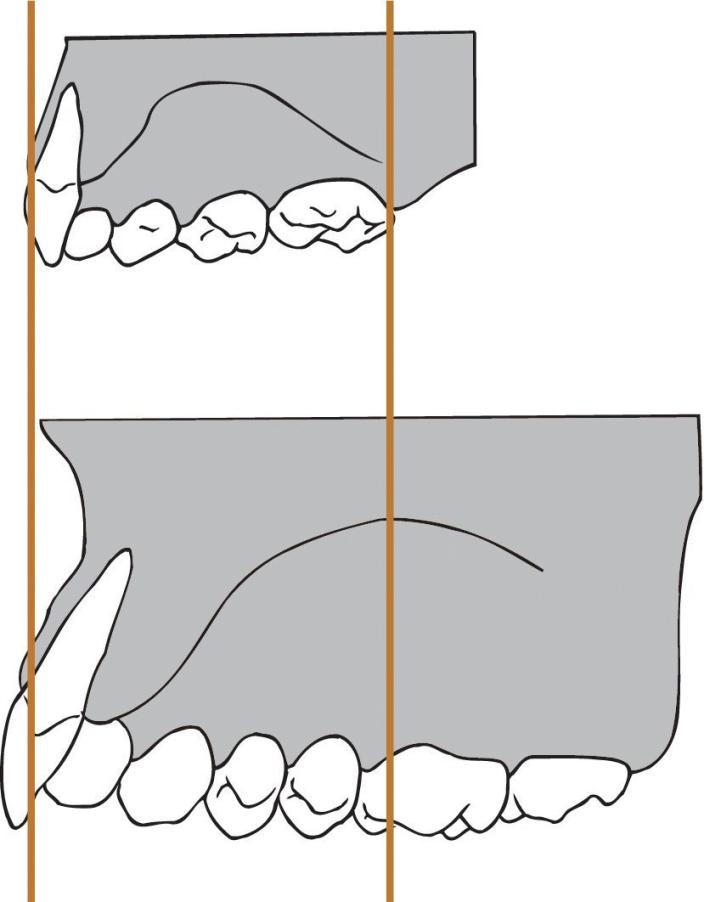 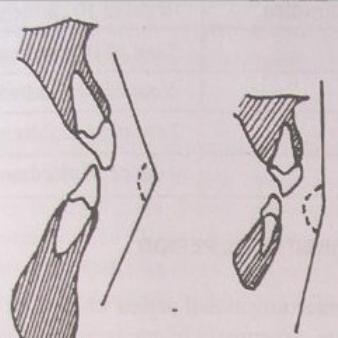 Molhin et al. 2017
Ερώτηση 2
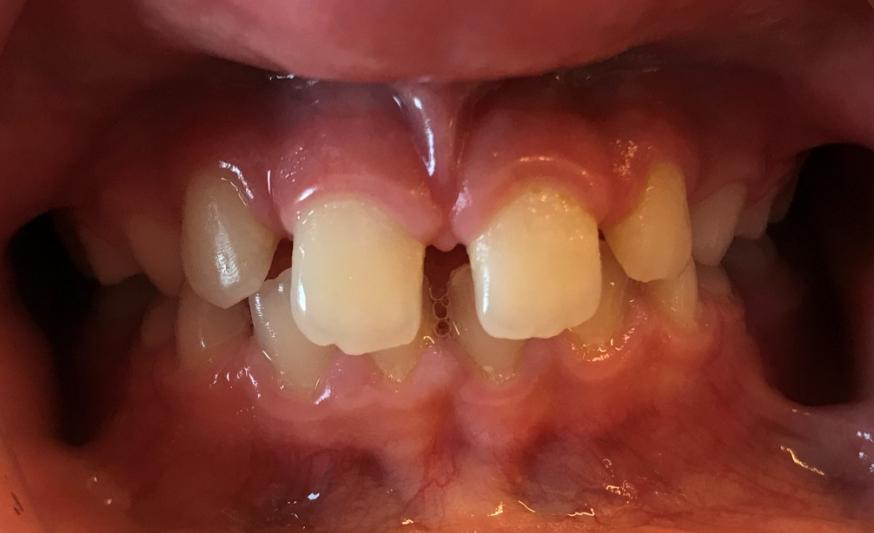 Ερώτηση 3
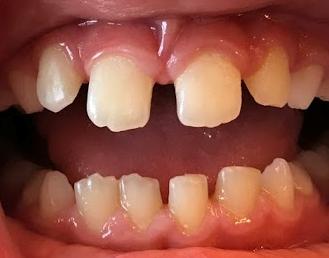 Ερώτηση 4
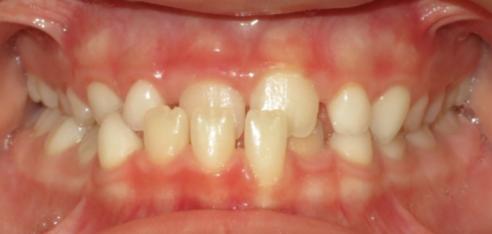 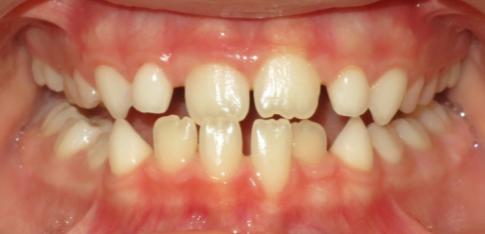 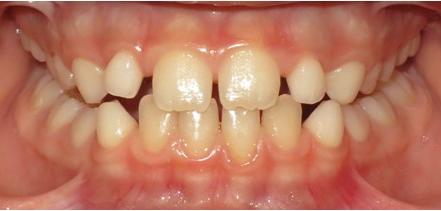 Ερώτηση 4
Φυσιολογικές αλλαγές κατά την αύξηση άνω γνάθου
Αύξηση του μήκους της κατά 1,5 mm λόγω χειλικής απόκλισης και μεγέθους μονίμων τομέων
Η μεγαλύτερη αύξηση στην εγκάρσια διάσταση συμπίπτει με ανατολή των τομέων
Η διακυνοδοντική απόσταση αυξάνεται κατά 2 mm στη διάρκεια του μικτού φραγμού
Bishara et al. 1997. Arch width changes from 6 weeks to 45 years of age.
Ερώτηση 4
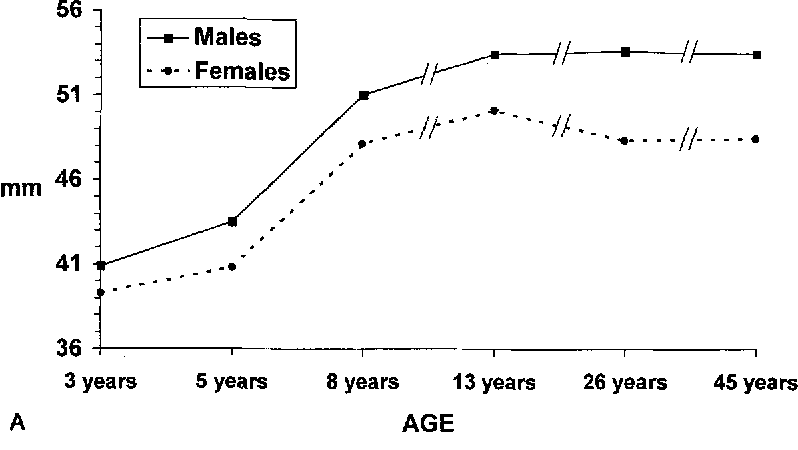 Bishara et al. 1997. Arch width changes from 6 weeks to 45 years of age.
Ερώτηση 4
Η διακυνοδοντική απόσταση στην κάτω γνάθο σταθεροποιείται:
Κορίτσια – 9 χρόνια
Αγόρια – 10 χρόνια
Η διακυνοδοντική απόσταση στην άνω γνάθο σταθεροποιείται:
Κορίτσια – 12 χρόνια
Αγόρια – έως 18 χρόνια
Ερώτηση 5
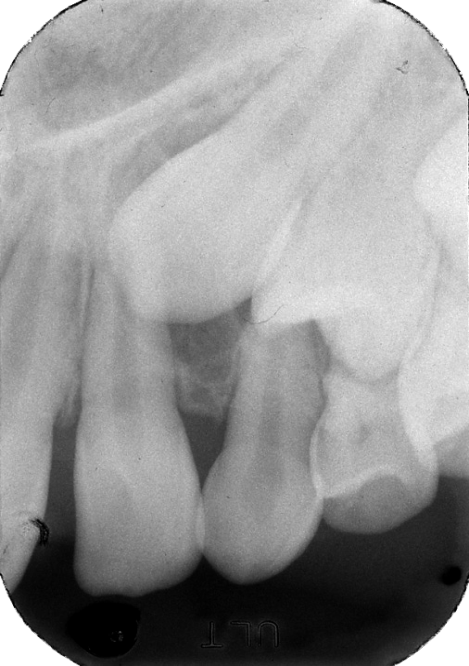 Α
Β
Ngan et al., 2000.
Ericson & Kurol, 1988; J Pharm Bioallied Sci. 2012.
Ερώτηση 5
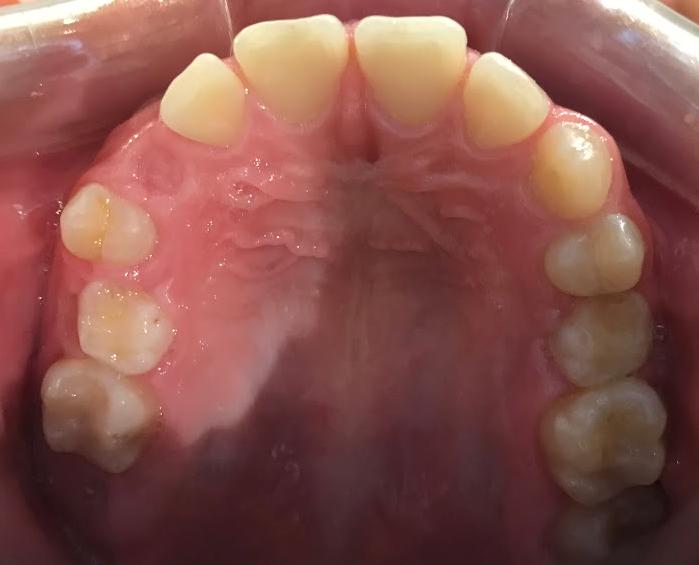 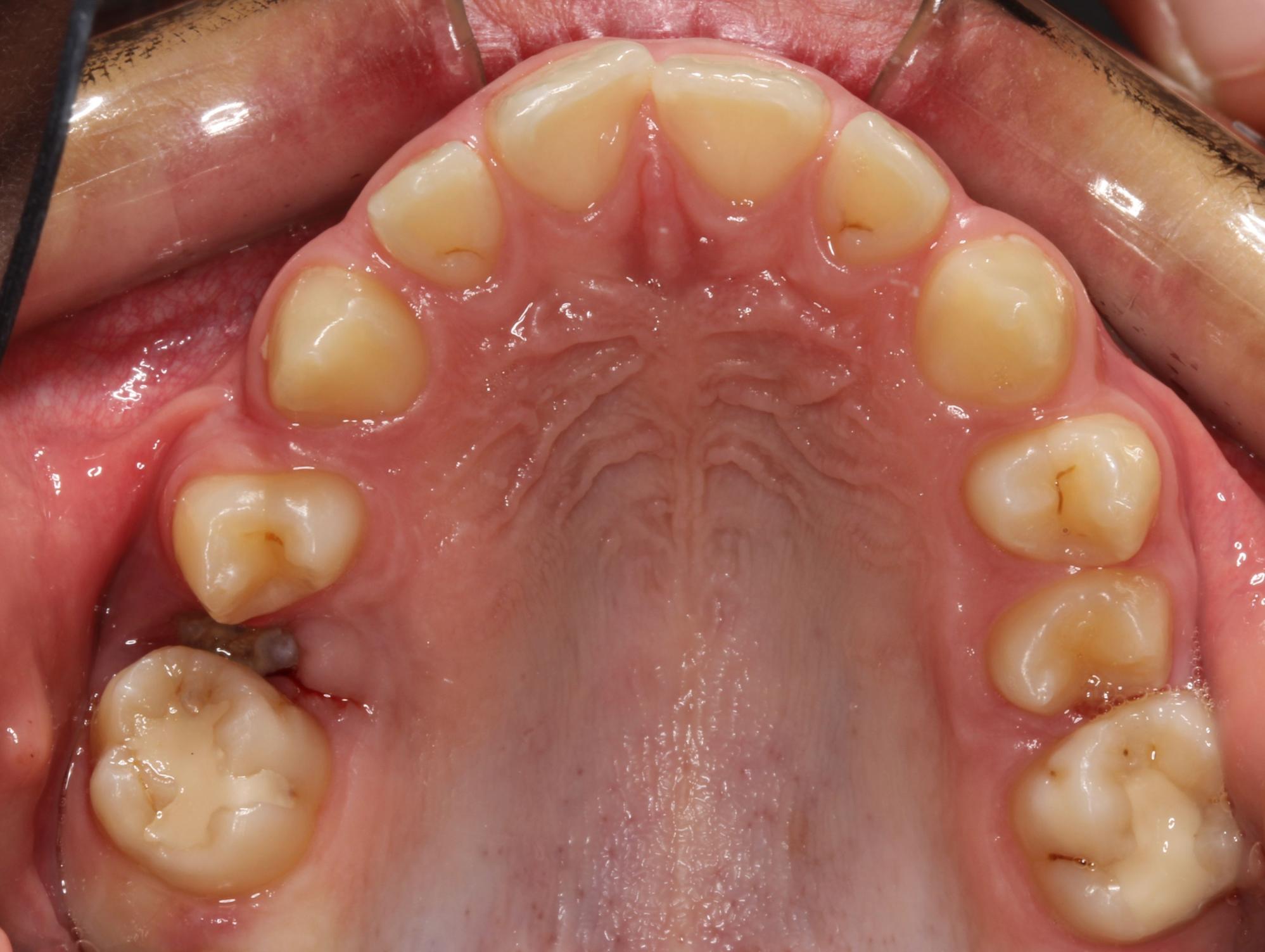 Ερώτηση 5
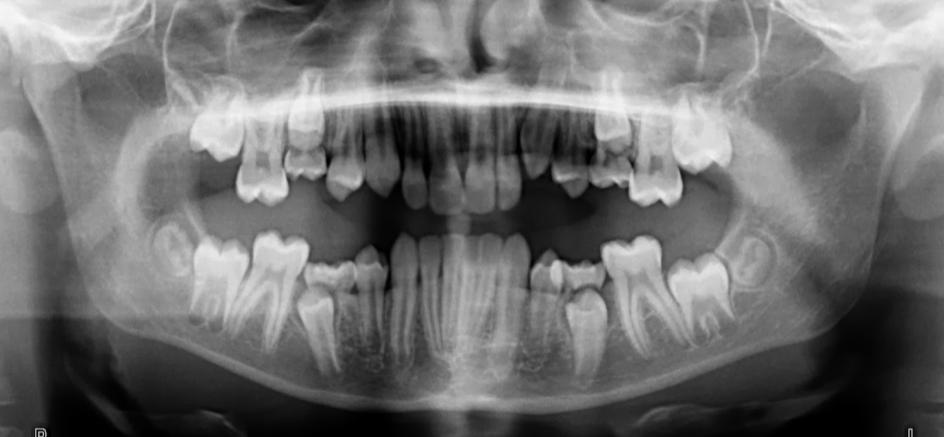 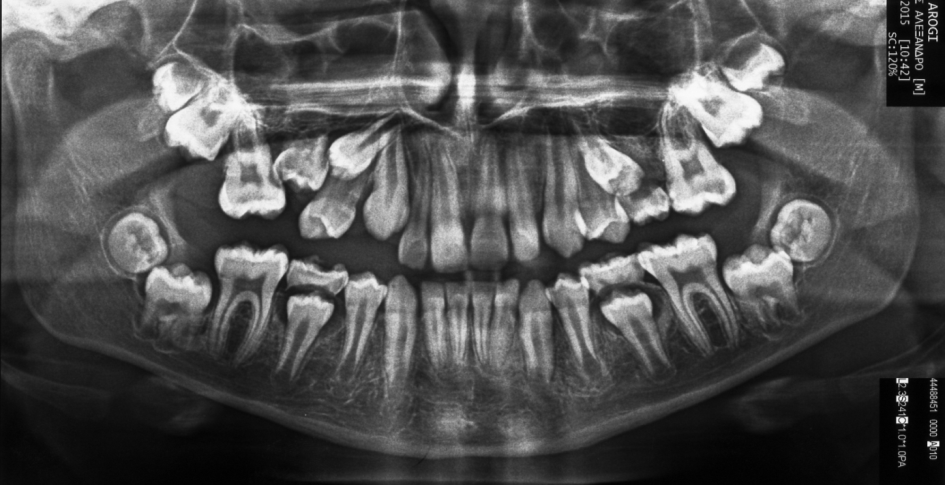 Ερώτηση 6
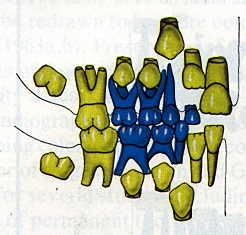 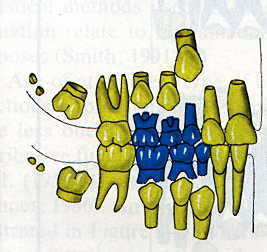 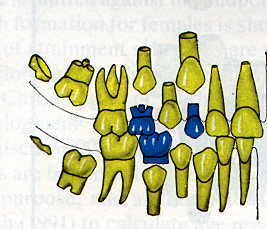 Age 9 Years
Age 10 Years
Age 12 Years
Age 7 Years
Schour & Massler Diagram (1941)
[Speaker Notes: Ίσως βάλω κάποιο διάγραμμα]
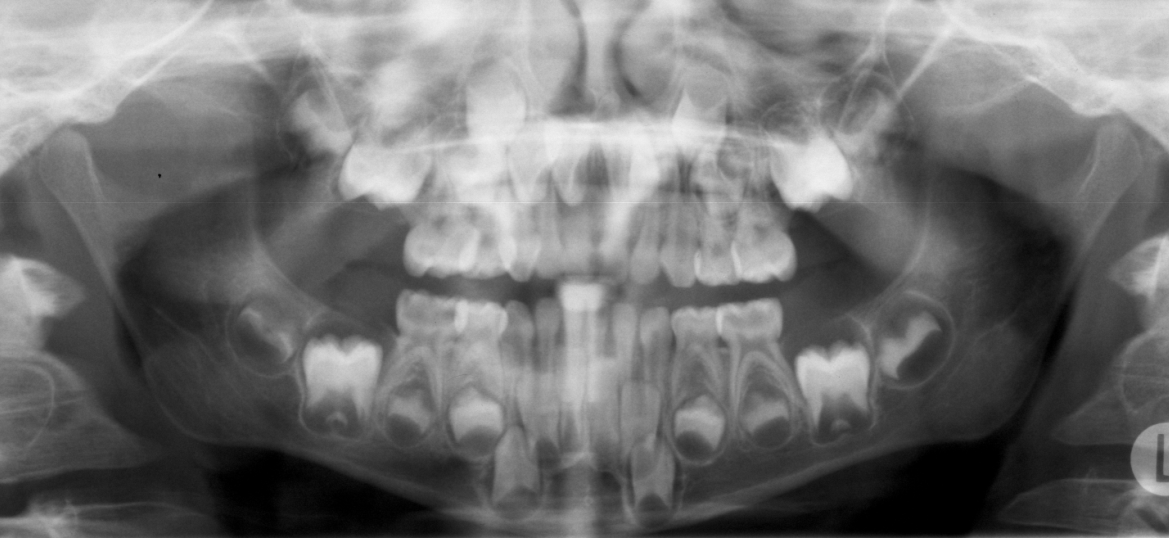 8-3-2004
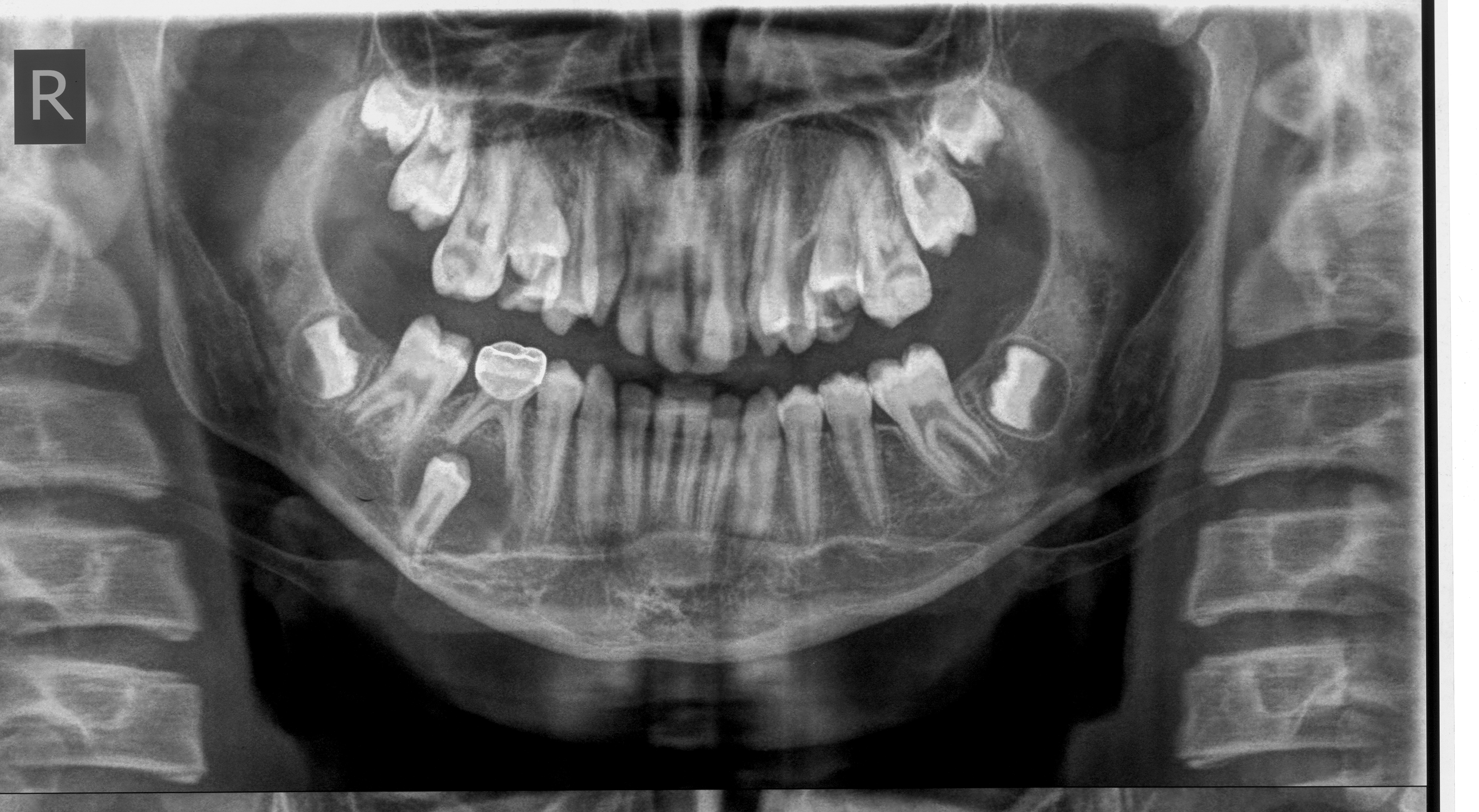 28-8-2012
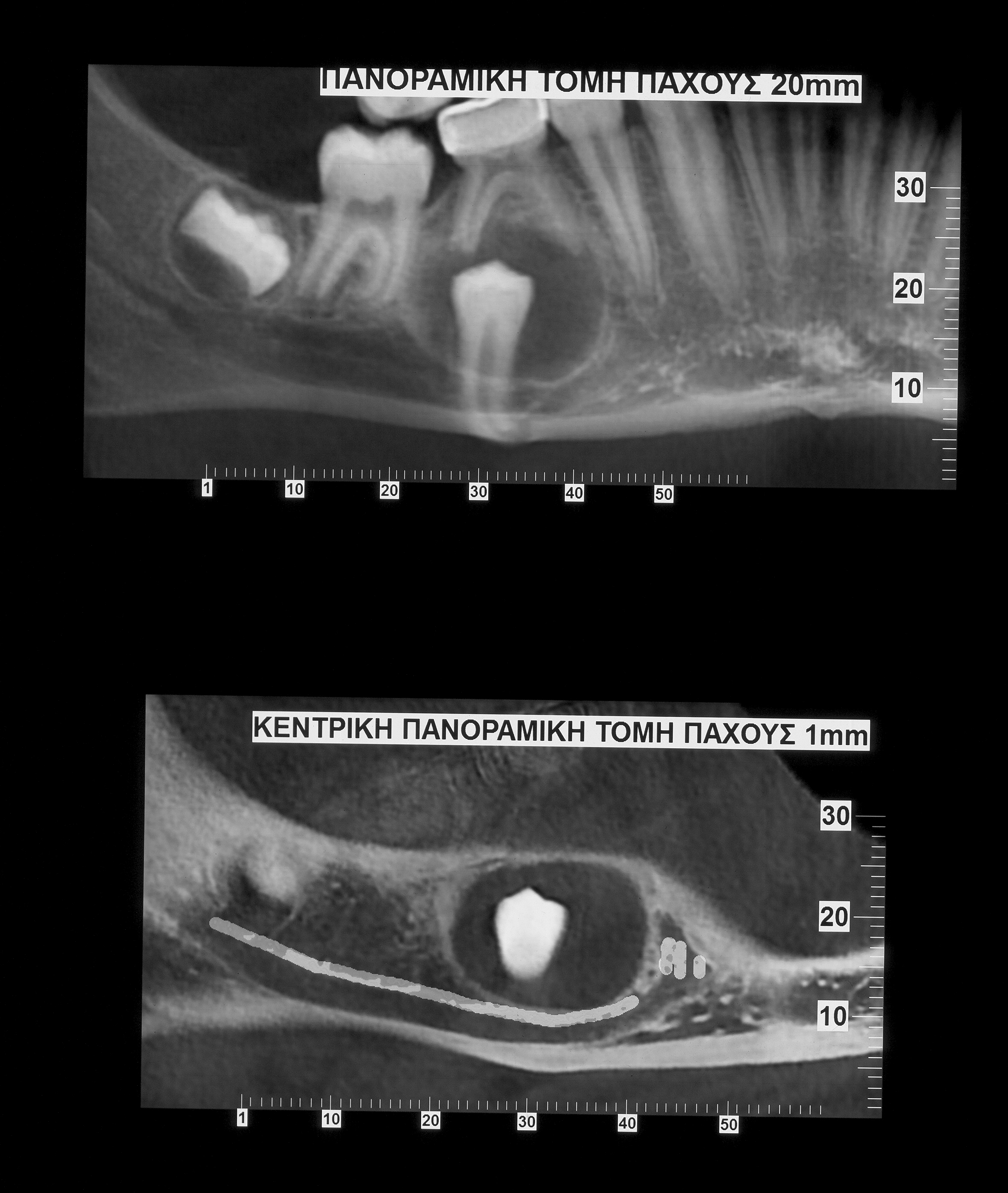 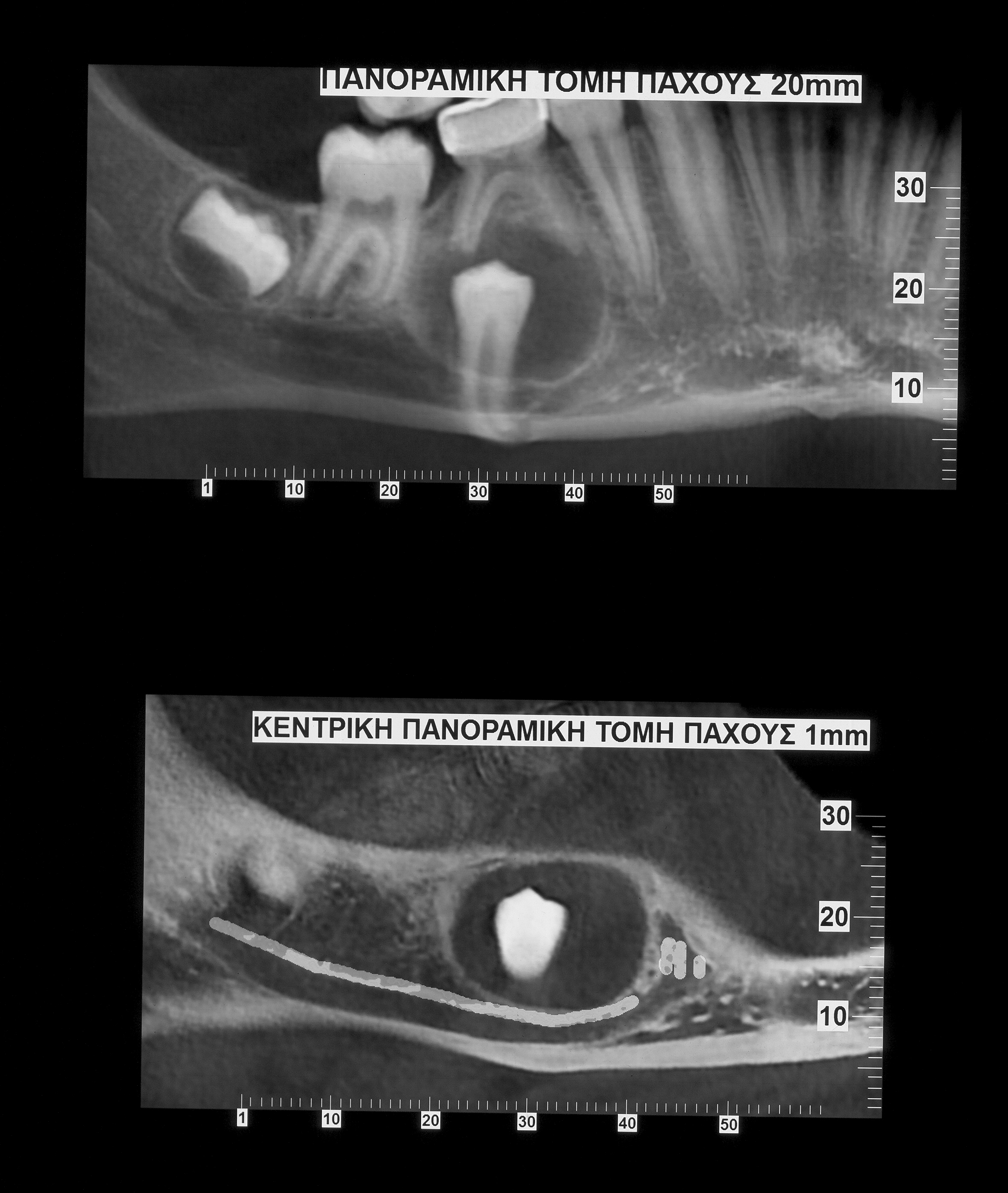 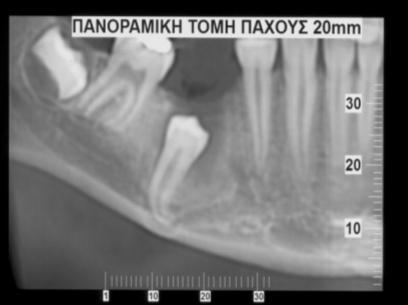 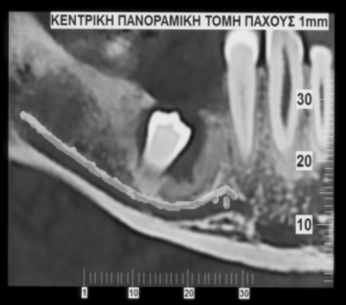 Μαρσιποποίηση κύστης
Οδοντοφόρος κύστη #45
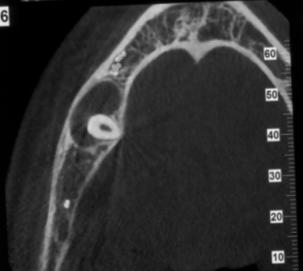 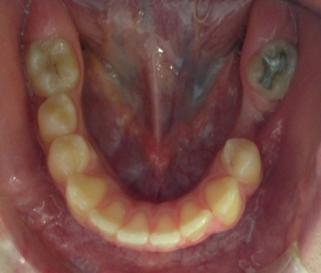 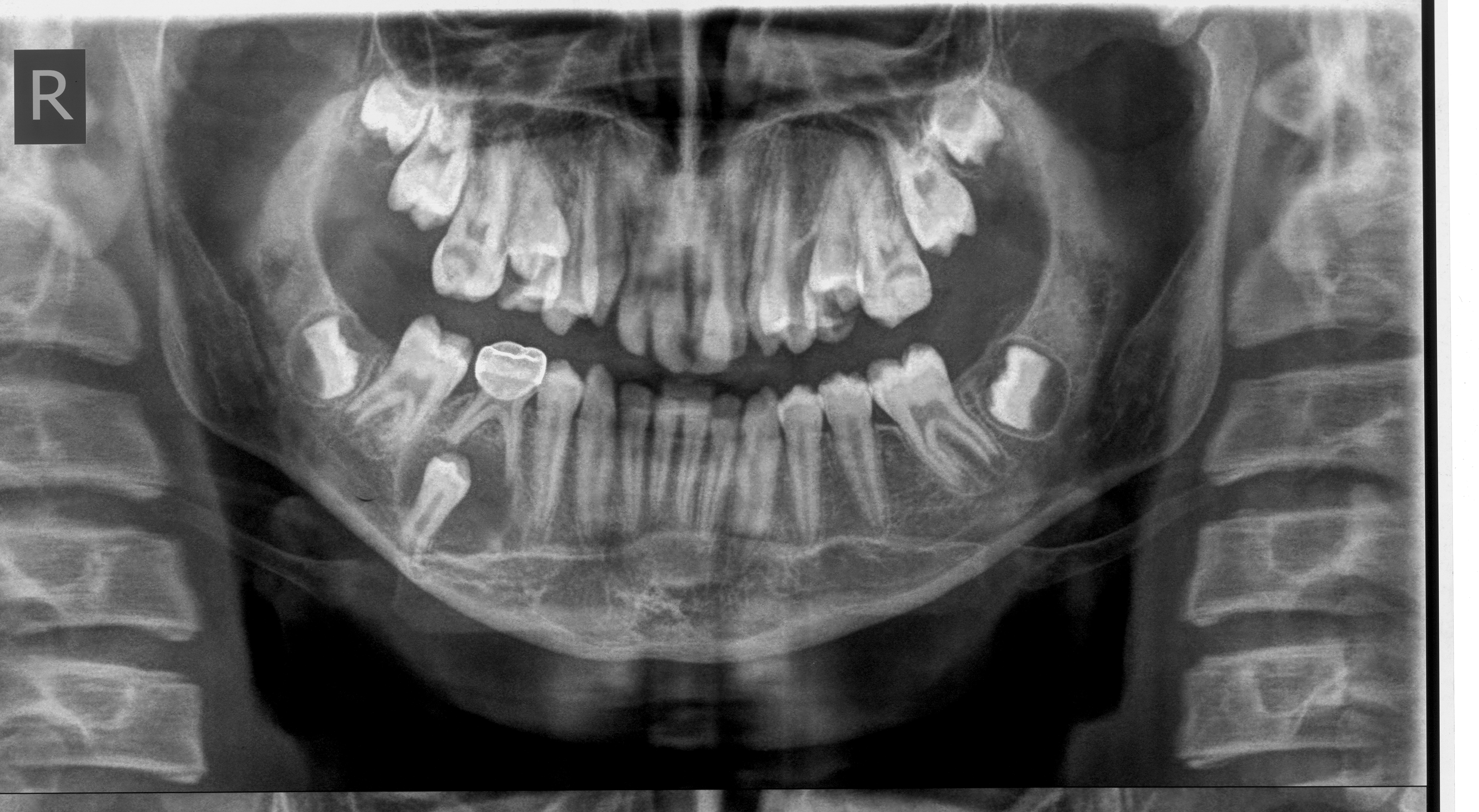 Ορθοδοντική έλξη προγομφίου
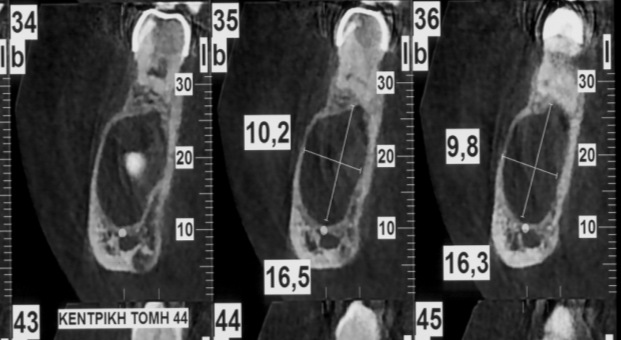 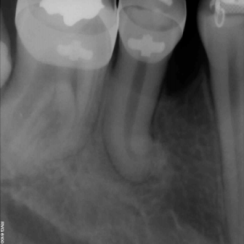 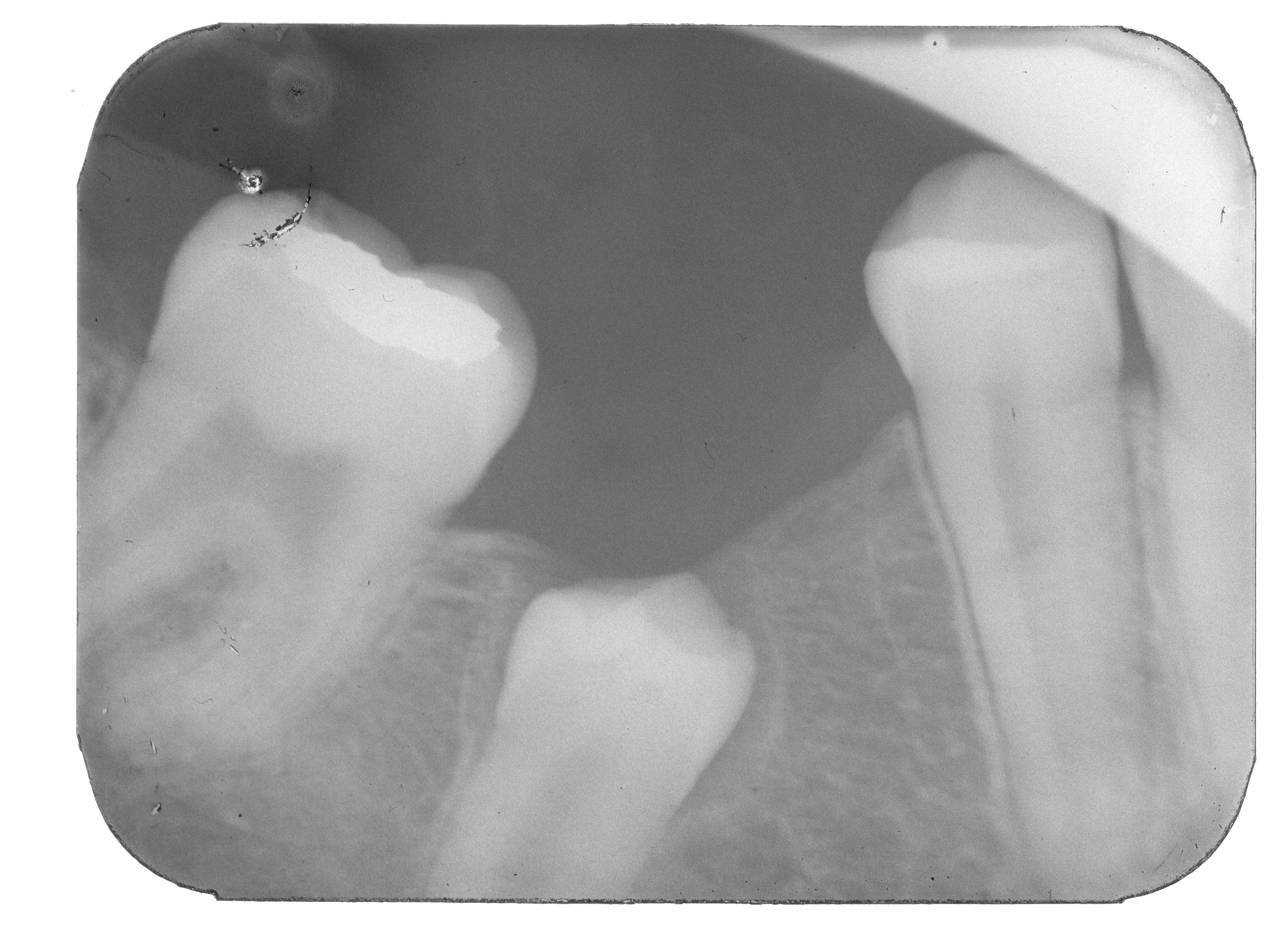 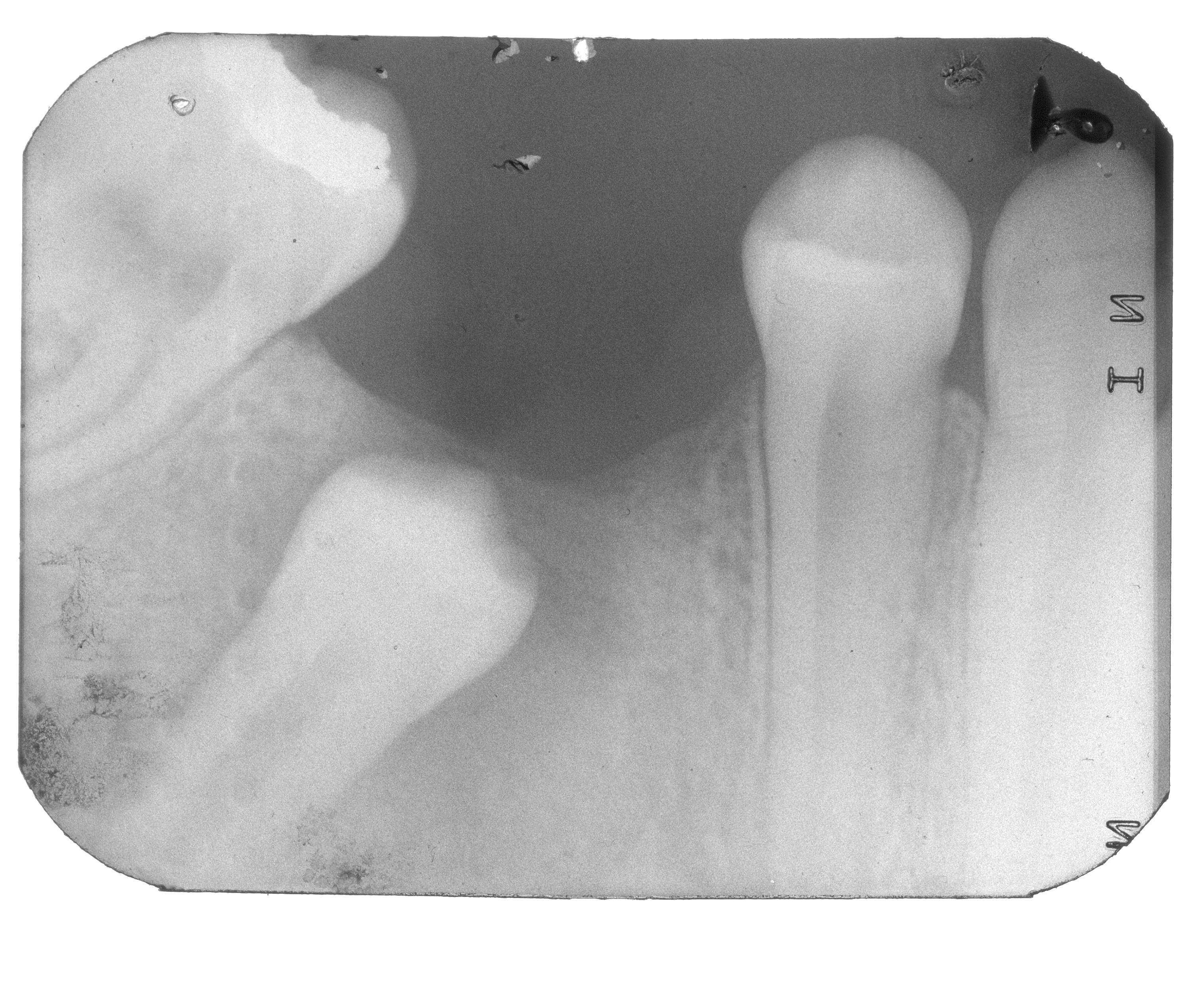 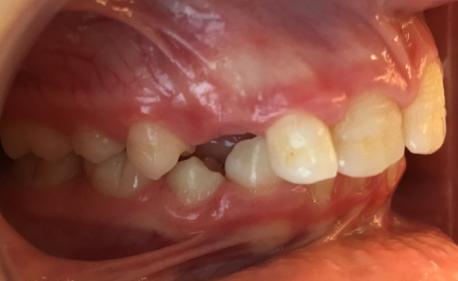 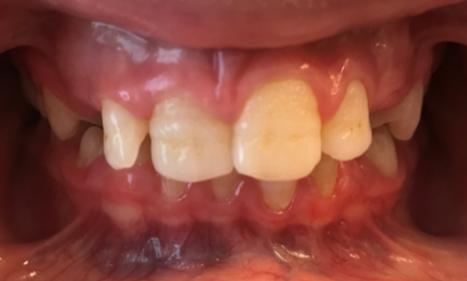 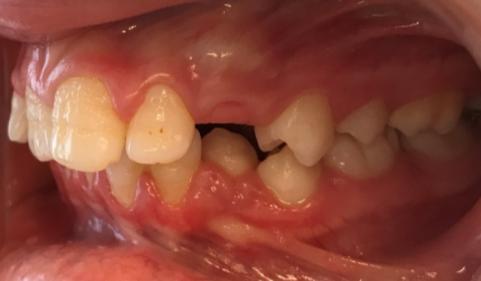 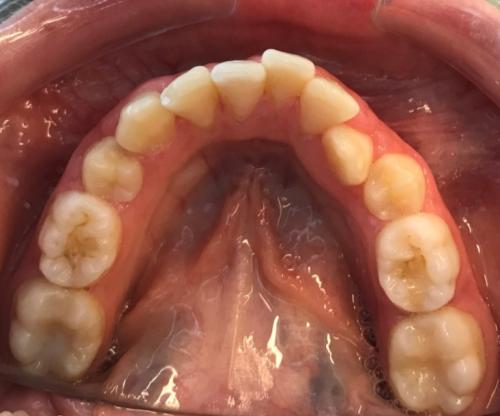 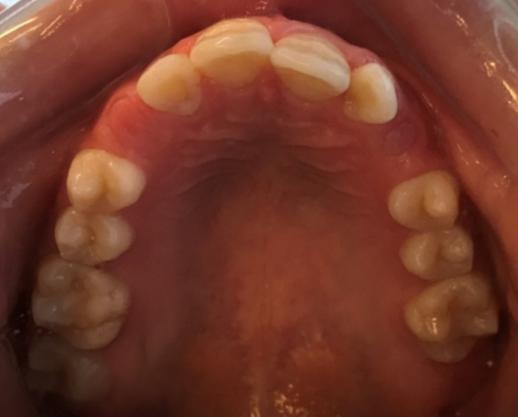 [Speaker Notes: Αναγνωστοπούλου Βένια]
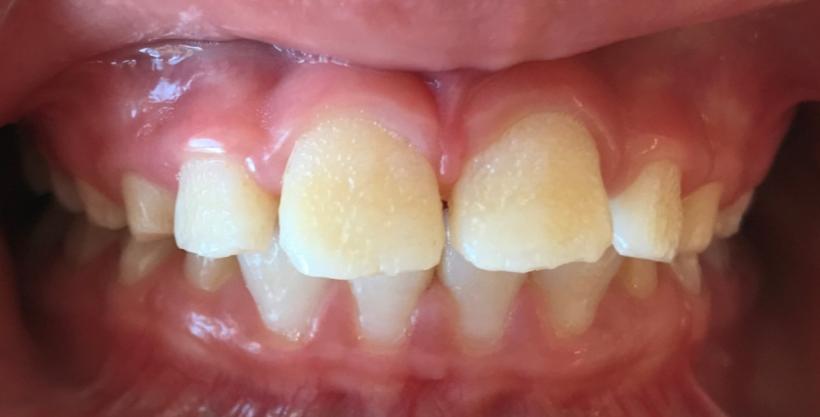 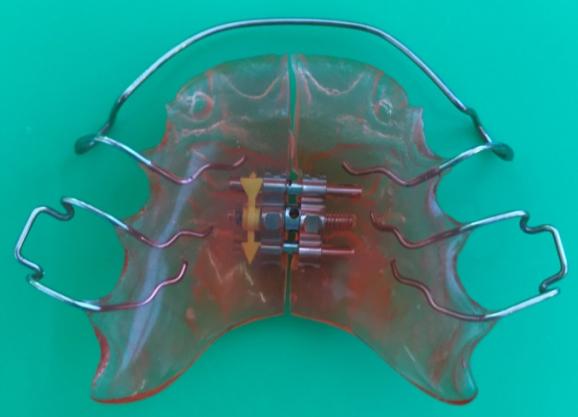 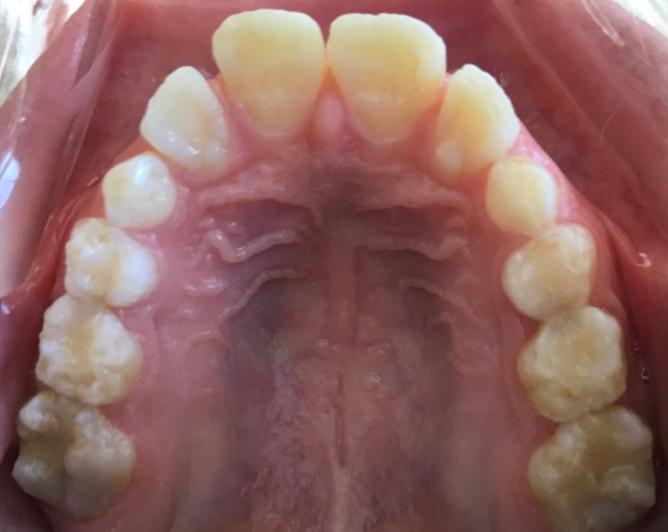 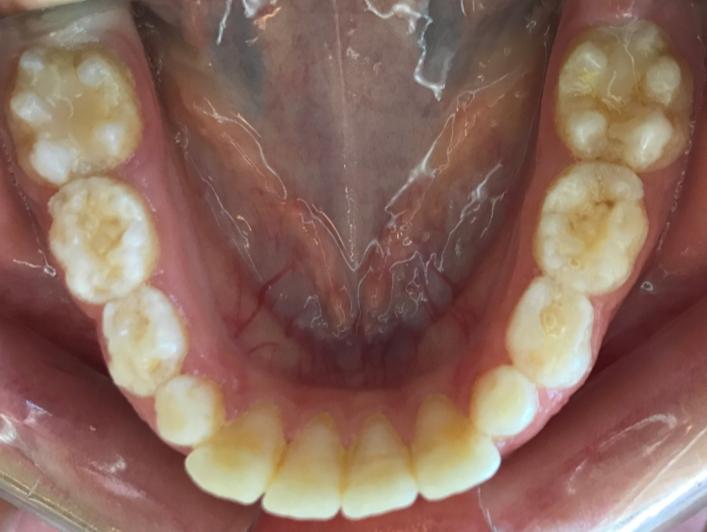 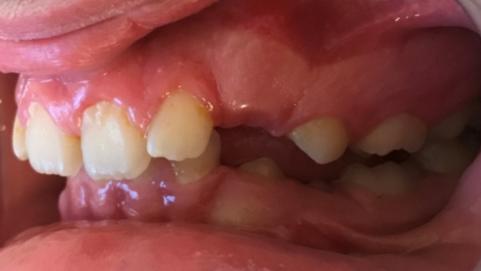 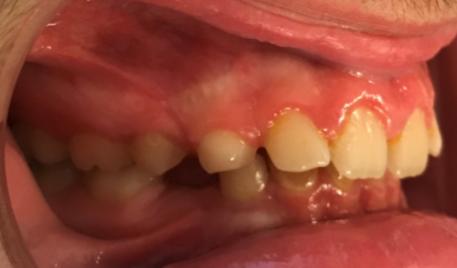 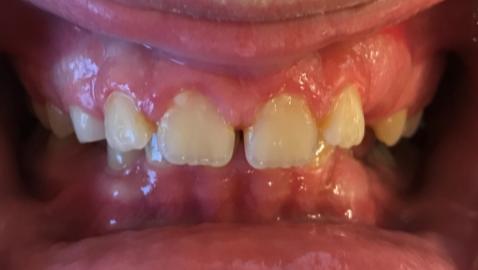 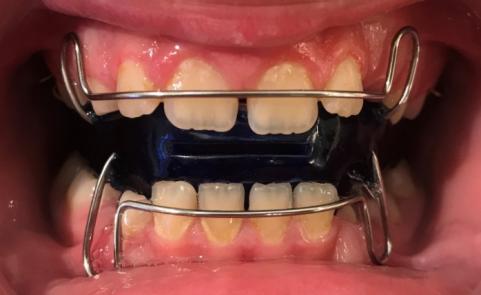 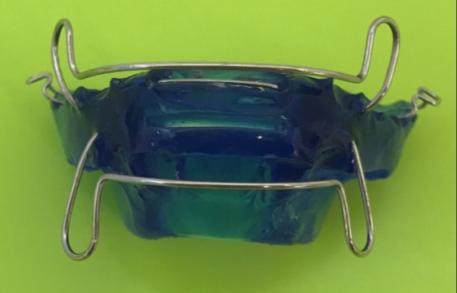 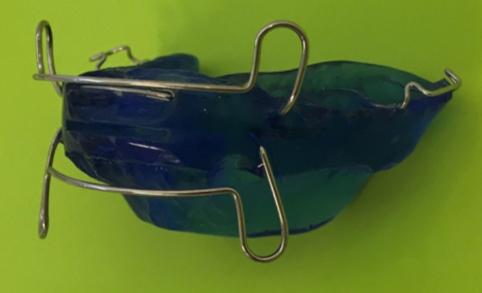 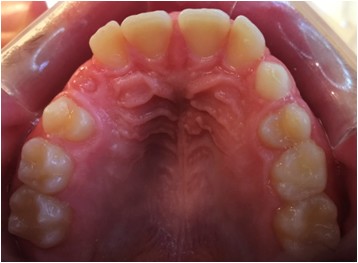 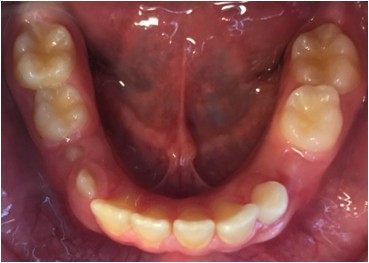 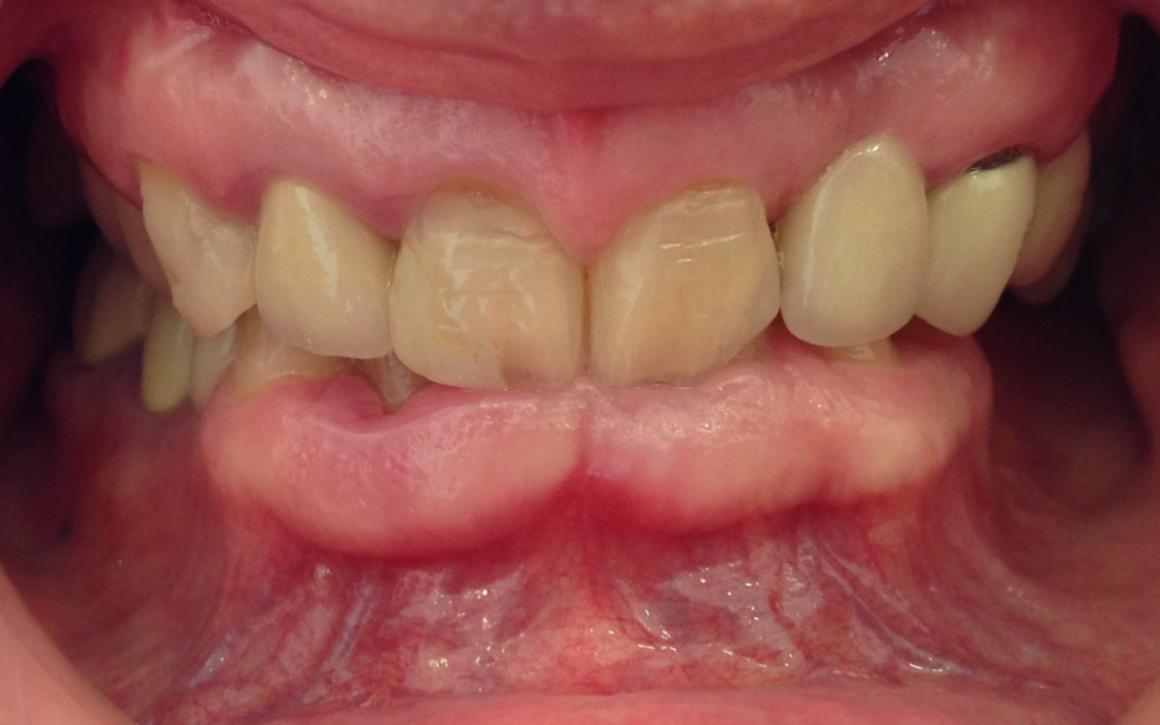 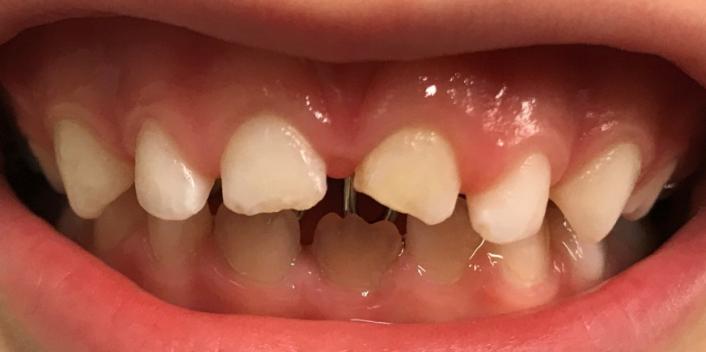 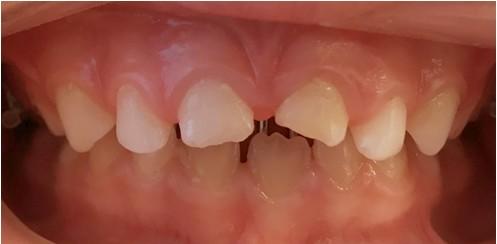 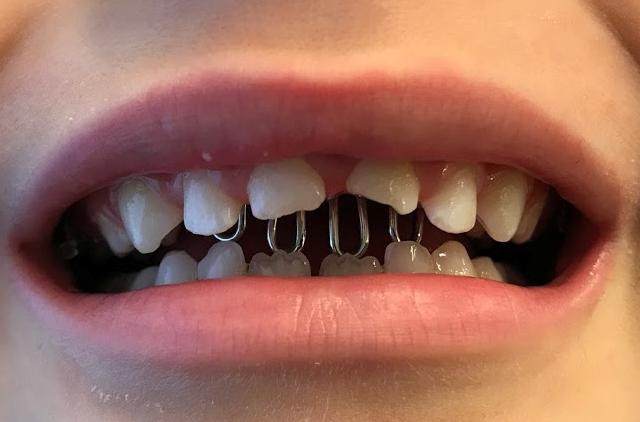 15-4-2016
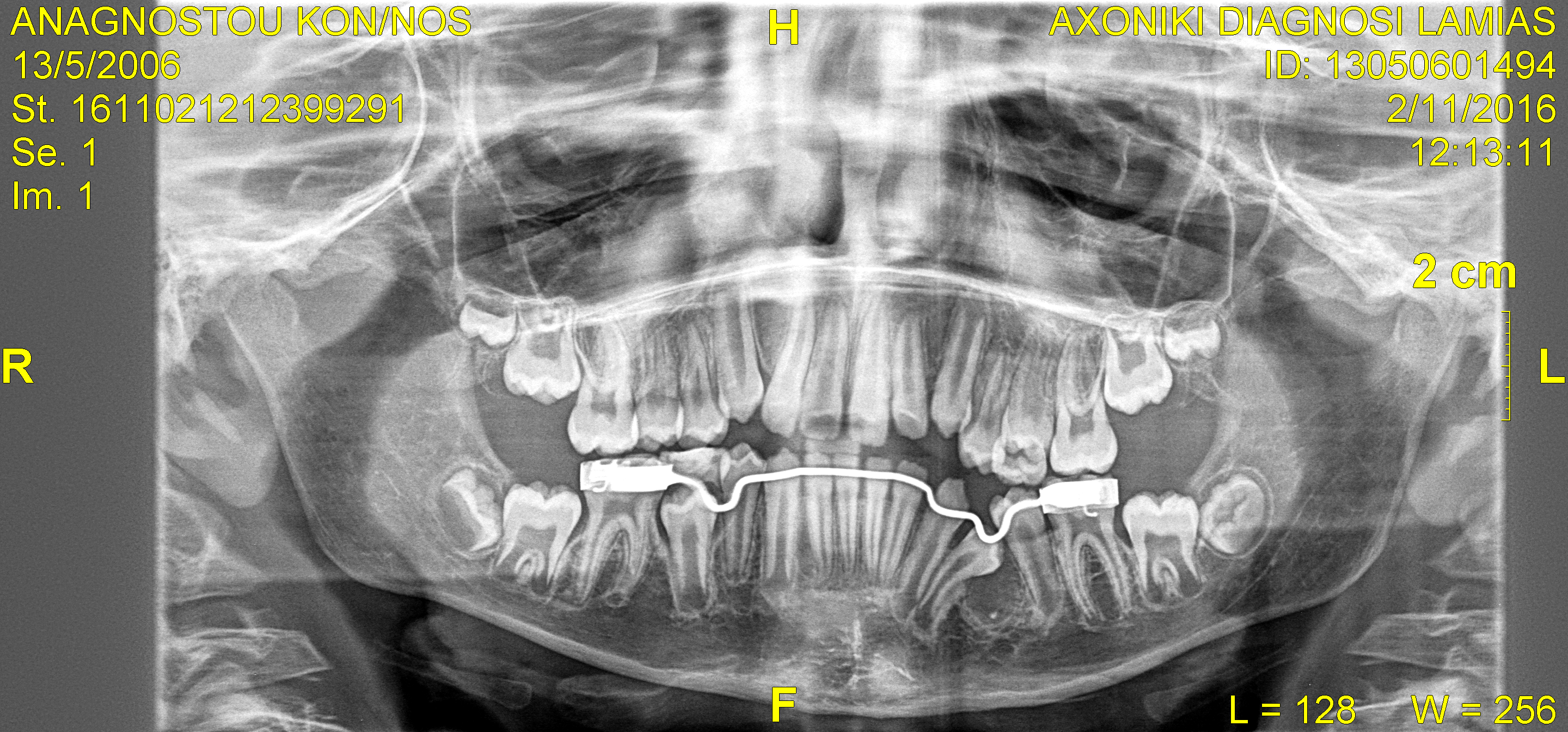 2-11-2016
11-7-2003
24-2-2004
9-4-2005
15-2-2006
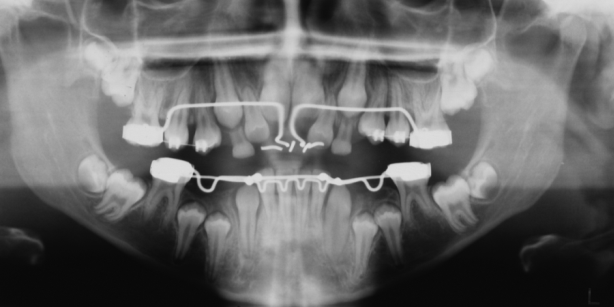 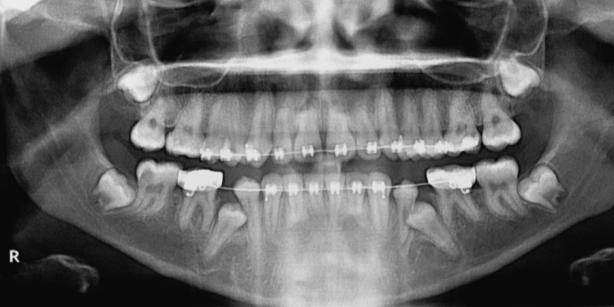 18-7-2007
11-5-2012
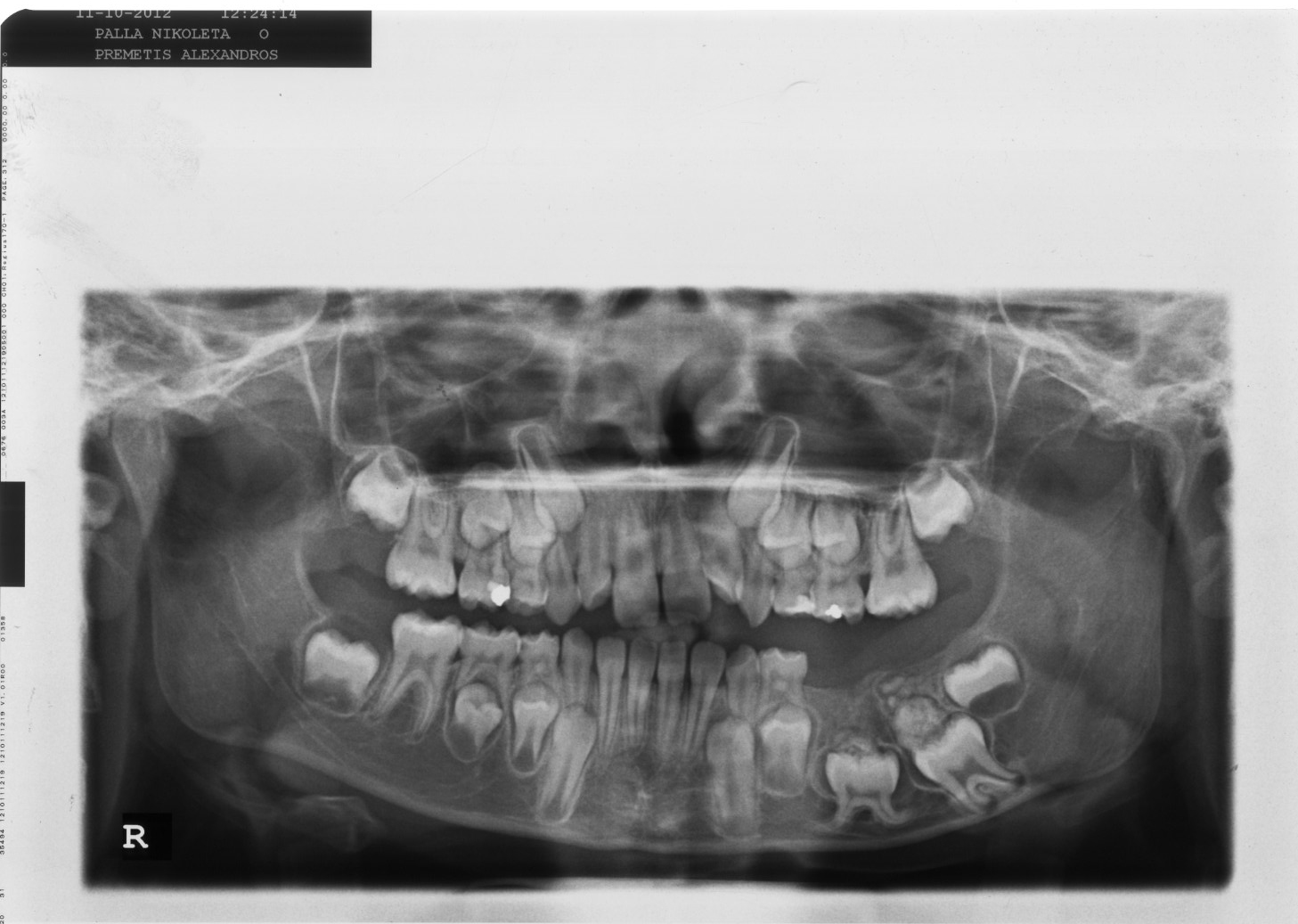 29-11-2012
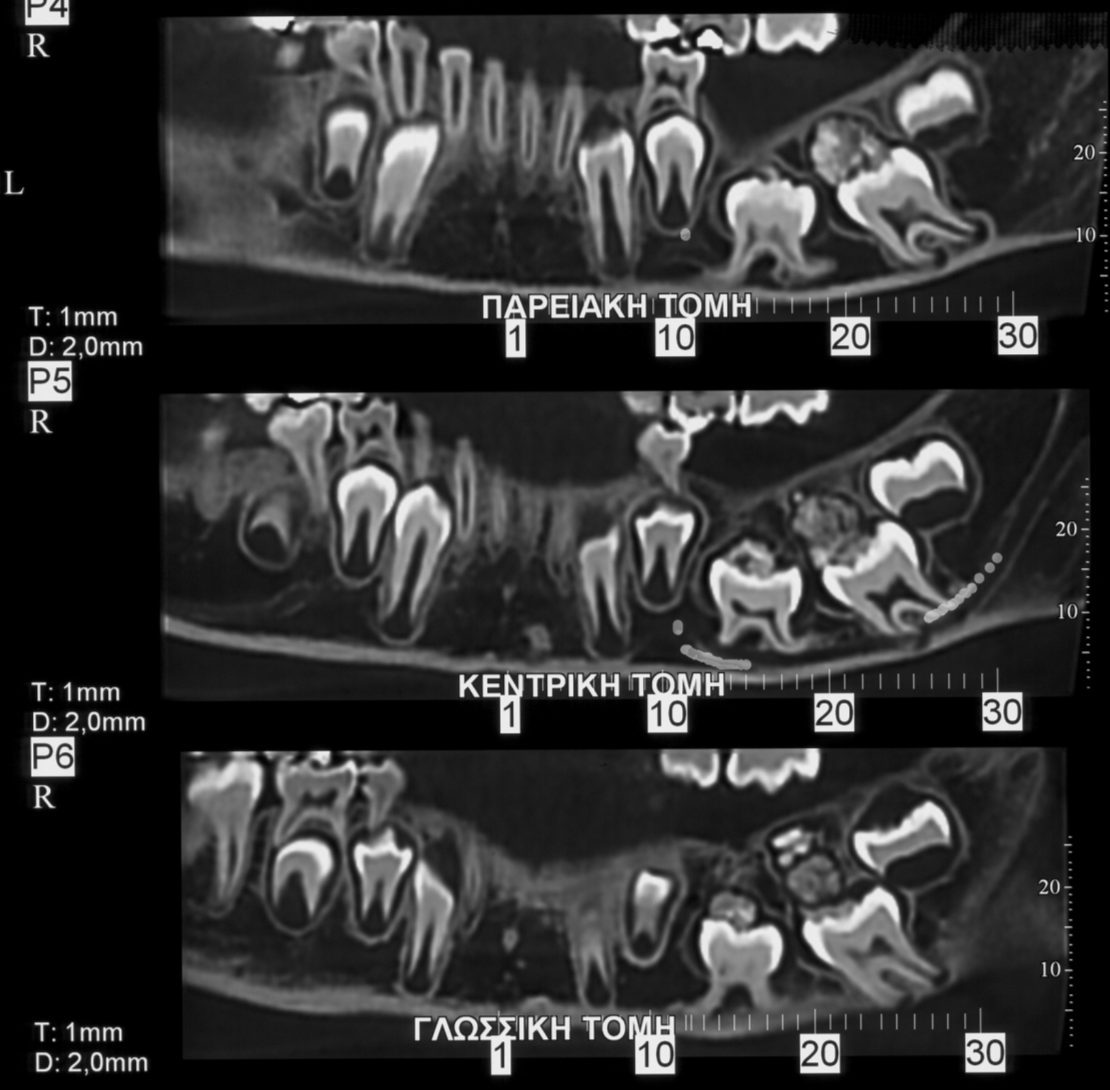 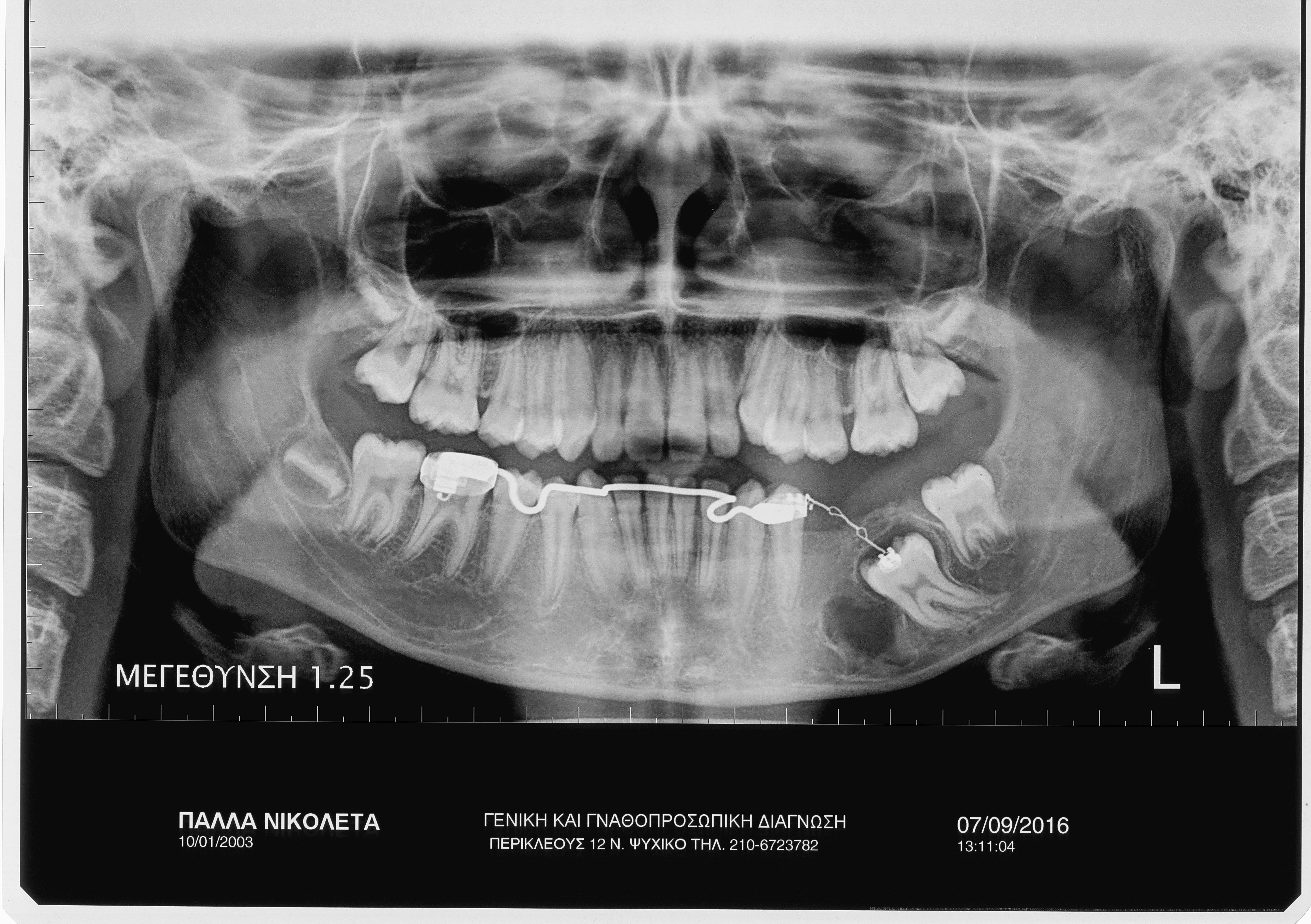 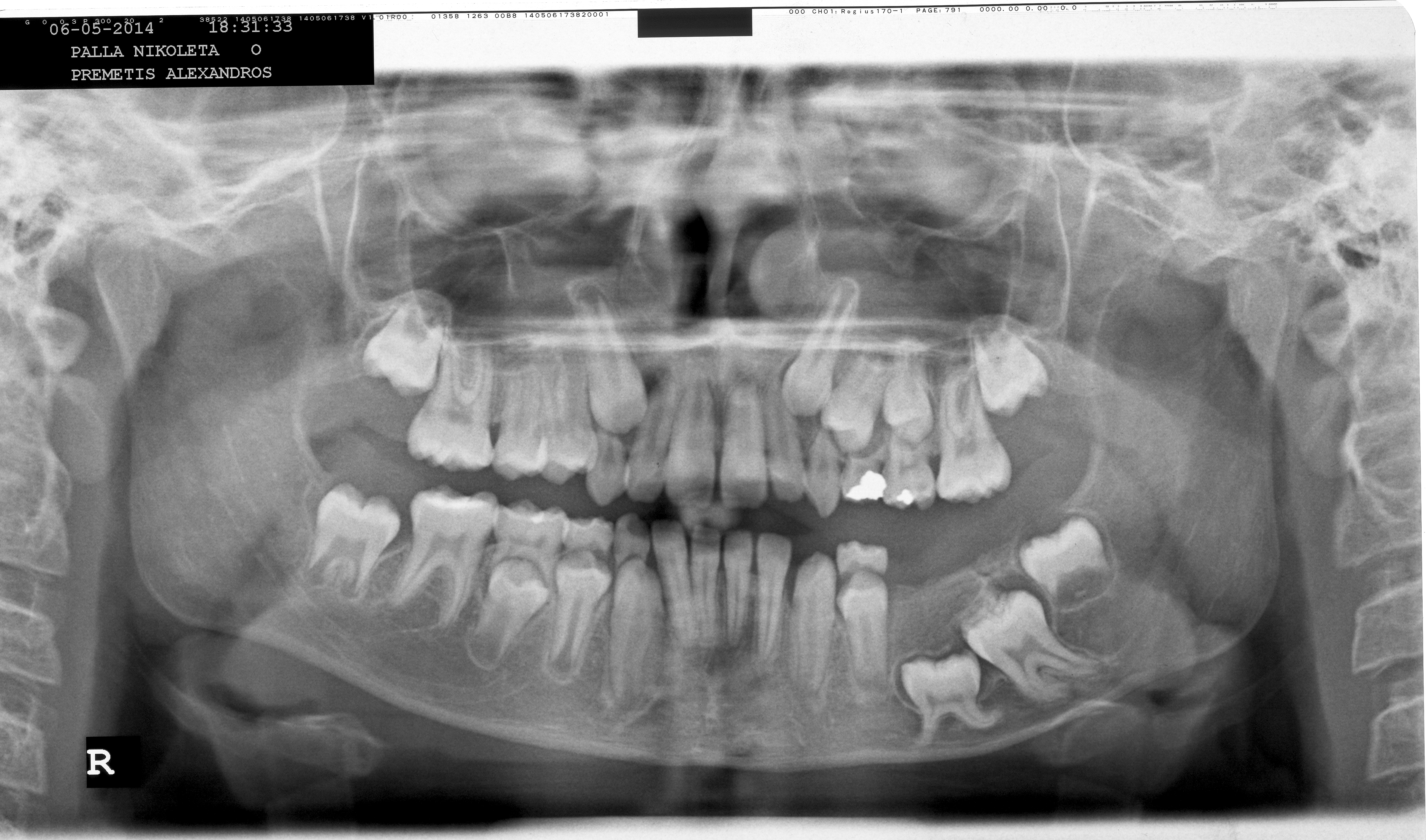 7-9-2016
6-5-2014
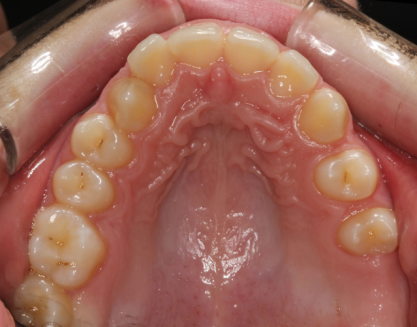 Πρωτογενής 
αδυναμία 
ανατολής
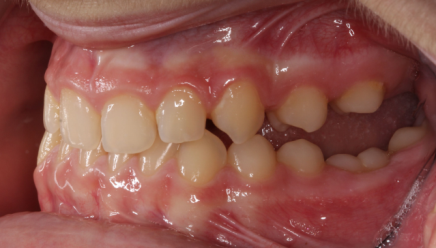 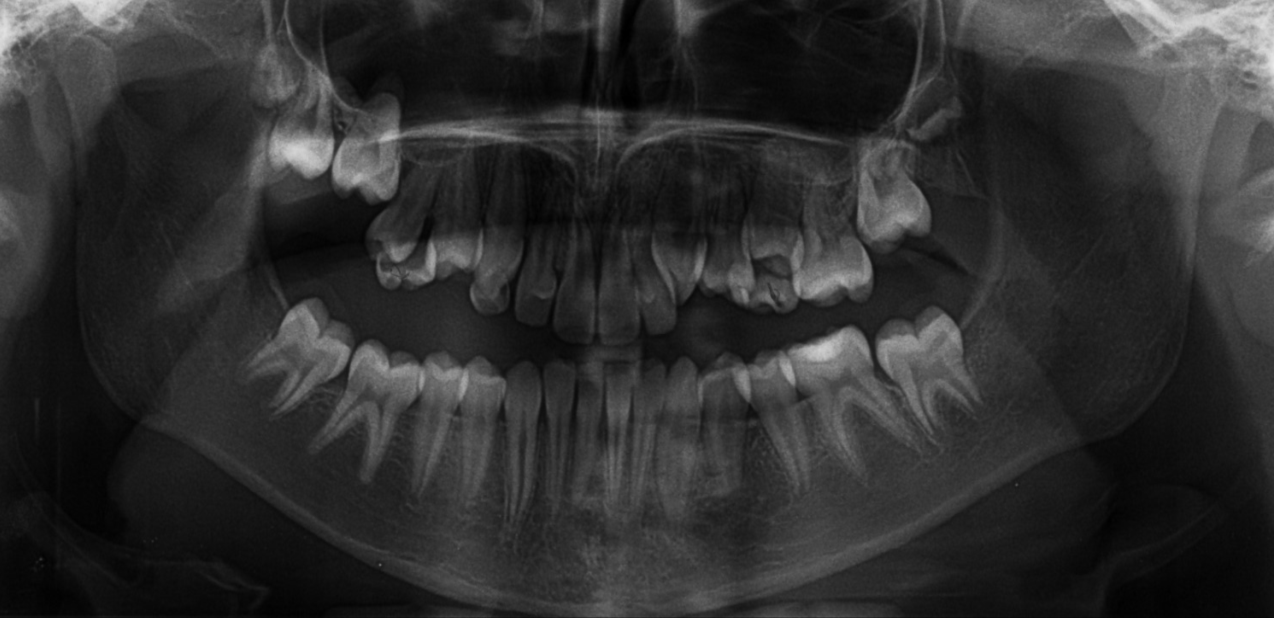 Primary failure of eruption and PTH1R: the importance of a genetic diagnosis for orthodontic treatment planning.  
				                Am J Orthod Dentofacial Orthop. 2010;137(2):160.e1-7.
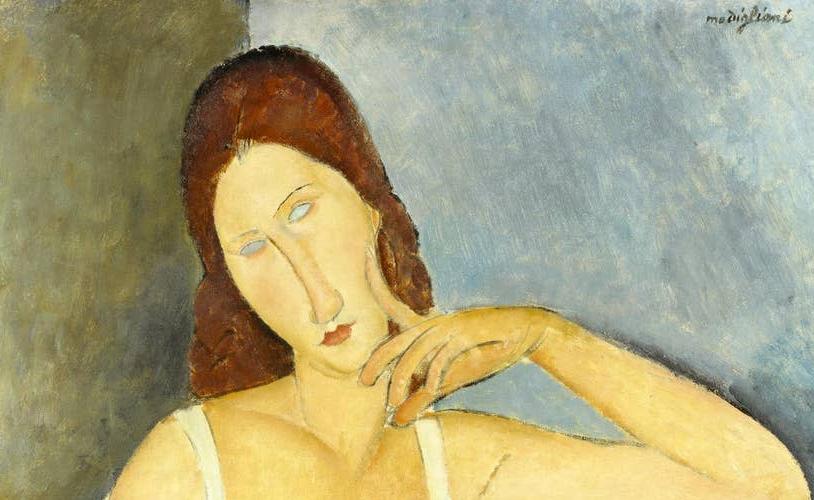 Ευχαριστώ